Greek and Roman mythology:
ancient yet timeless
Susanna Braund
Lecture 1: September 26 2018
Week 1:  Creation stories and theories of myth
 
Week 2:  Goddesses – Great Goddess and matriarchal society – Demeter – Hestia - Hera – Athena – Artemis – Aphrodite
 
Week 3:  Gods – rise of the Olympian regime: Zeus, Poseidon, Hades; Apollo, Hermes, Dionysus	
 
Week 4:  Human archetypes, male: different types of hero: Heracles, Perseus, Theseus, Achilles, Odysseus, Jason
 
Week 5:  Human archetypes, female: helpful and helpless princesses including Andromeda, Ariadne, Persephone, Medea; resourceful Penelope
 
Week 6: 	Troy and archaeology, Thebes and Oedipus, Mycenae and Agamemnon; the Underworld – topography and symbolism
Creation myths
Narrative of beginnings of a people/culture - how the world began, how people first came into it, how it is ordered/structured
 
Oral tradition - most cultures have them - often considered sacred narratives conveying profound truths
 
Common features:
	stories with plot and characters - deities, human-like figures, or    	animals, who often speak and transform easily
	set in a nonspecific past
	reveal central worldview of the culture
	describe chaos > cosmos
Creation myths: typical patterns
Creation ex nihilo in which the creation is through thought/word/dream/ bodily secretions of divine being
Earth diver creation in which a diver, usually a bird sent by a creator, plunges to the seabed through a primordial ocean to bring up sand or mud which develops into a terrestrial world
Emergence myths in which ancestors pass through a series of worlds and metamorphoses until reaching the present world
Creation by the dismemberment of a primordial being or the splitting of a primordial unity such as the cracking of a cosmic egg or bringing form from chaos
In the beginning God created the heavens and the earth. Now the earth was formless and empty, darkness was over the surface of the deep, and the Spirit of God was hovering over the waters.

And God said, “Let there be light,” and there was light. God saw that the light was good, and he separated the light from the darkness. God called the light “day,” and the darkness he called “night.” And there was evening, and there was morning—the first day.

-Genesis 1:1-3
Raven and the First Men by Bill Reid (1978-80), Haida nation
MONOTHEISM
POLYTHEISM
Greek: theos/thea
PANTHEON
BABYLONIAN EPIC ENUMA ELISH:
APSU 

TIAMAT

MARDUK
EGYPTIAN CREATION STORY
NU

SHU

GEB

OSIRIS

SETH
ATUM

TEFNUT

NUT

ISIS

NEPHTHYS
HORUS
PTAH
(hence EGYPT = TEMPLE OF PTAH)
Hawaiian Kumulipo
At the time that turned the heat of the earth, At the time when the heavens turned and changed, At the time when the light of the sun was subdued To cause light to break forth, At the time of the night of Makalii (winter) Then began the slime which established the earth, The source of deepest darkness, of the depth of darkness, The source of Night, of the depth of nightOf the depth of darkness, Of the darkness of the sun in the depth of night, Night is come, Born is Night
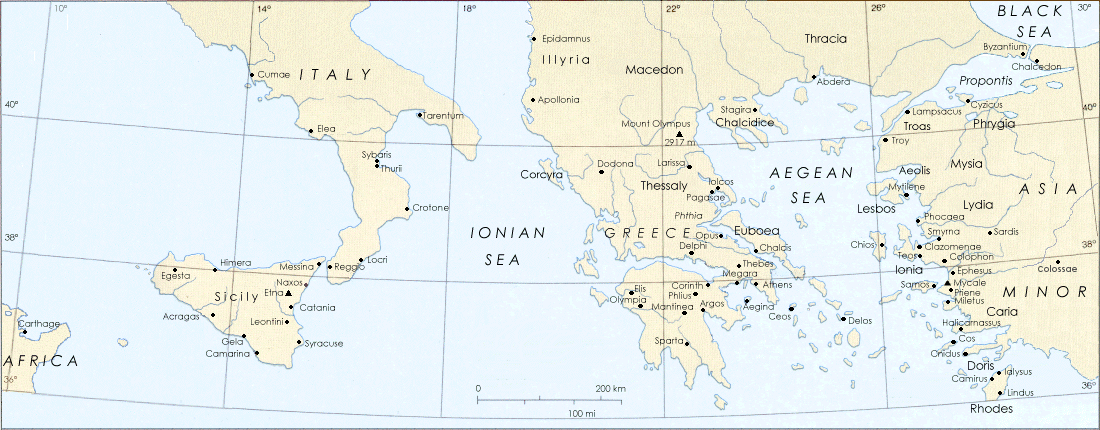 The Ancient Greek World
COSMOGONY =
	Gr. cosmos + gonos
COSMOLOGY=
	Gk. cosmos + logos
HESIODTHEOGONYWORKS & DAYSGr. theo + gonos
Hesiod Theogony opening
From the Heliconian Muses let us begin to sing, who hold the great and holy mount of Helicon, and dance on soft feet about the deep-blue spring and the altar of the almighty son of Cronos, and, when they have washed their tender bodies in Permessus or in the Horse's Spring or Olmeius, make their fair, lovely dances upon highest Helicon and move with vigorous feet. Thence they arise and go abroad by night, veiled in thick mist, and utter their song with lovely voice…
The Nine Muses, ca. 1st C BCE
The Muses by Maurice Denis (1893)
Calliopê – 
Clio – 
Polyhymnia –
Melpomonê – 
Thalia –
Erato – 
Euterpê – 
Terpischorê – 
Urania –
Epic poetry
History
Mime
Tragedy
Comedy
Lyric / Love poetry
Flute
Dance
Astronomy
MNEMOSYNEMEMORY
Hesiod Theogony

And one day they taught Hesiod glorious song while he was shepherding his lambs under holy Helicon, and this word first the goddesses said to me – the Muses of Olympus, daughters of Zeus who holds the aegis: "Shepherds of the wilderness, wretched things of shame, mere bellies, we know how to speak many false things as though they were true; but we know, when we will, to utter true things.”

So said the ready-voiced daughters of great Zeus, and they plucked and gave me a rod, a shoot of sturdy laurel, a marvellous thing, and breathed into me a divine voice to celebrate things that shall be and things there were aforetime; and they bade me sing of the race of the blessed gods that are eternally, but ever to sing of themselves both first and last.
Hesiod Theogony

And so at the first Chaos came to be, but next wide-bosomed Earth, the ever-sure foundations of all the deathless ones who hold the peaks of snowy Olympus, and dim Tartarus in the depth of the wide-pathed Earth (Gaia), and Eros (Love), fairest among the deathless gods, who unnerves the limbs and overcomes the mind and wise counsels of all gods and all men. From Chaos came forth Erebus and black Night; but of Night were born Aether and Day, whom she conceived and bare from union in love with Erebus.
Hesiod Theogony

And so at the first Chaos came to be, but next wide-bosomed Earth, the ever-sure foundations of all the deathless ones who hold the peaks of snowy Olympus, and dim Tartarus in the depth of the wide-pathed Earth, and Eros (Love), fairest among the deathless gods, who unnerves the limbs and overcomes the mind and wise counsels of all gods and all men. From Chaos came forth Erebus and black Night; but of Night were born Aether and Day, whom she conceived and bare from union in love with Erebus.
Castration of Uranus
They were hated by their own father from the first and he hid them away in a secret place as soon as each was born and rejoiced in his evil doing. But vast Earth groaned within, and she made the element of flint and shaped a great sickle, and told her plan to her dear sons. And she spoke: “My children, born of a sinful father, if you will obey me, we should punish the vile outrage of your father; for he first thought of doing shameful things.” So she said; but fear seized them all, and none uttered a word. But great Cronos took courage and answered her: “Mother, I will undertake to do this deed, for I reverence not our father, for he first thought of doing shameful things.” So he said: and vast Earth rejoiced greatly, and hid him in an ambush, and put in his hands the jagged sickle, and revealed to him the whole plot. And Heaven (Uranus) came and he lay about Earth (Gaia), spreading himself full upon her. Then the son from his ambush stretched forth his left hand and in his right took the great long sickle with jagged teeth, and swiftly lopped off his own father’s genitals.
Castration of Uranusby his son Cronus
Drops of blood that fall create
	the Erinyes (the avenging Furies)
	the giants
	the nymphs of ash wood

Genitals create Aphrodite
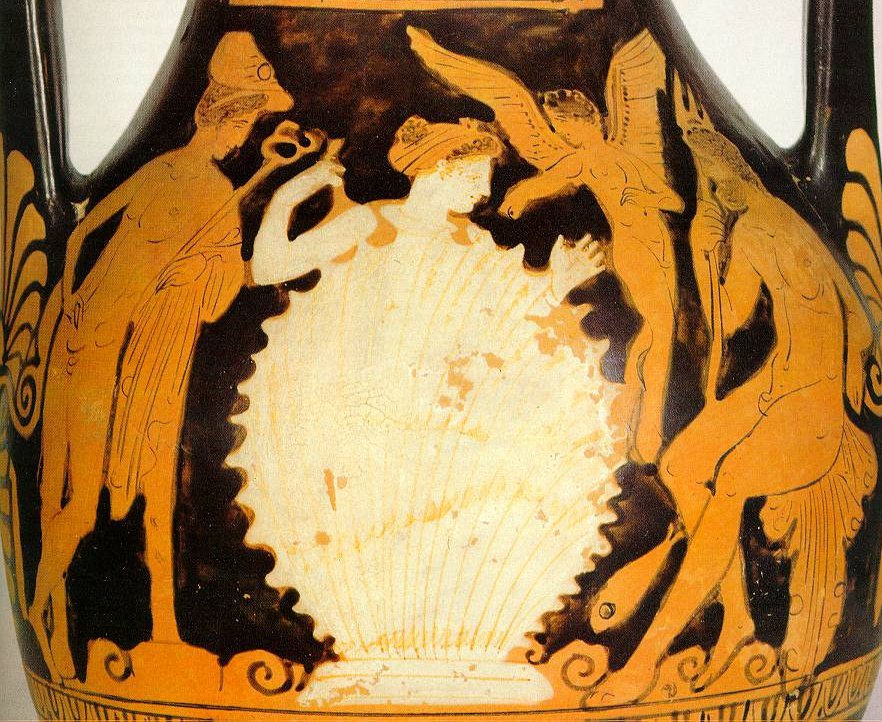 Attic Pelike, ca 370-360 BC
The Birth of Venus by Botticelli, c. 1486
Saturno devorando a un hijo by Goya (1819-23)
Cronus and Rhea, Greek relief
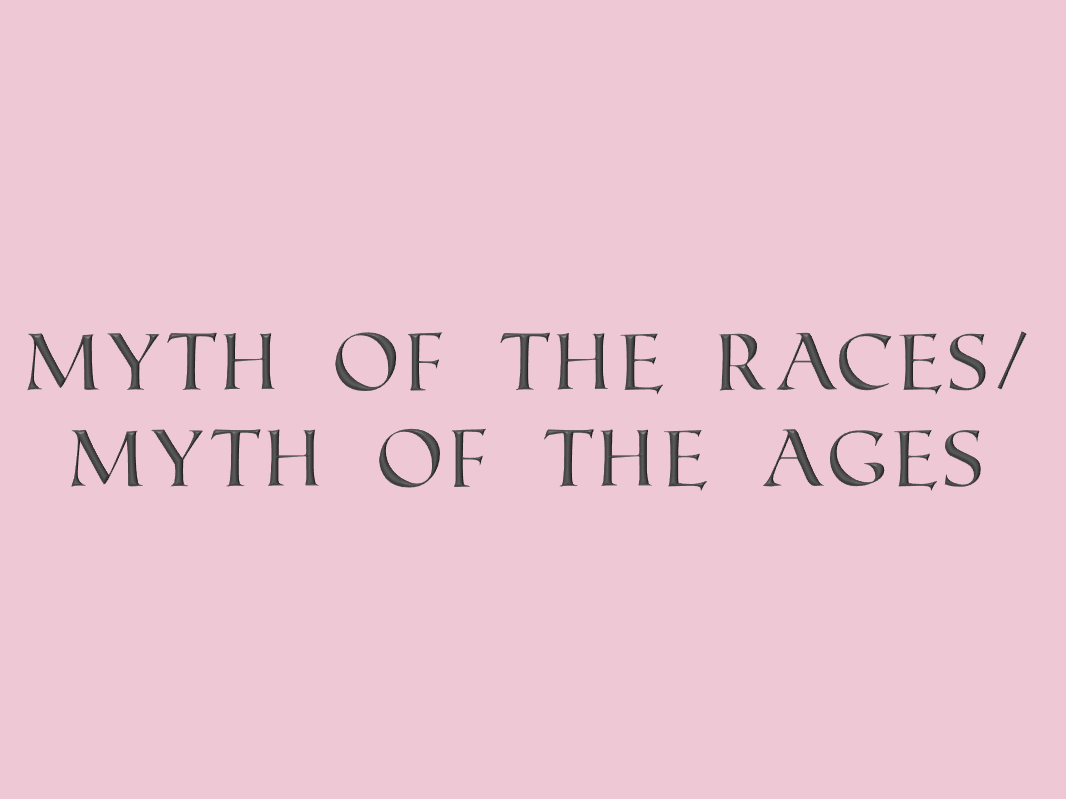 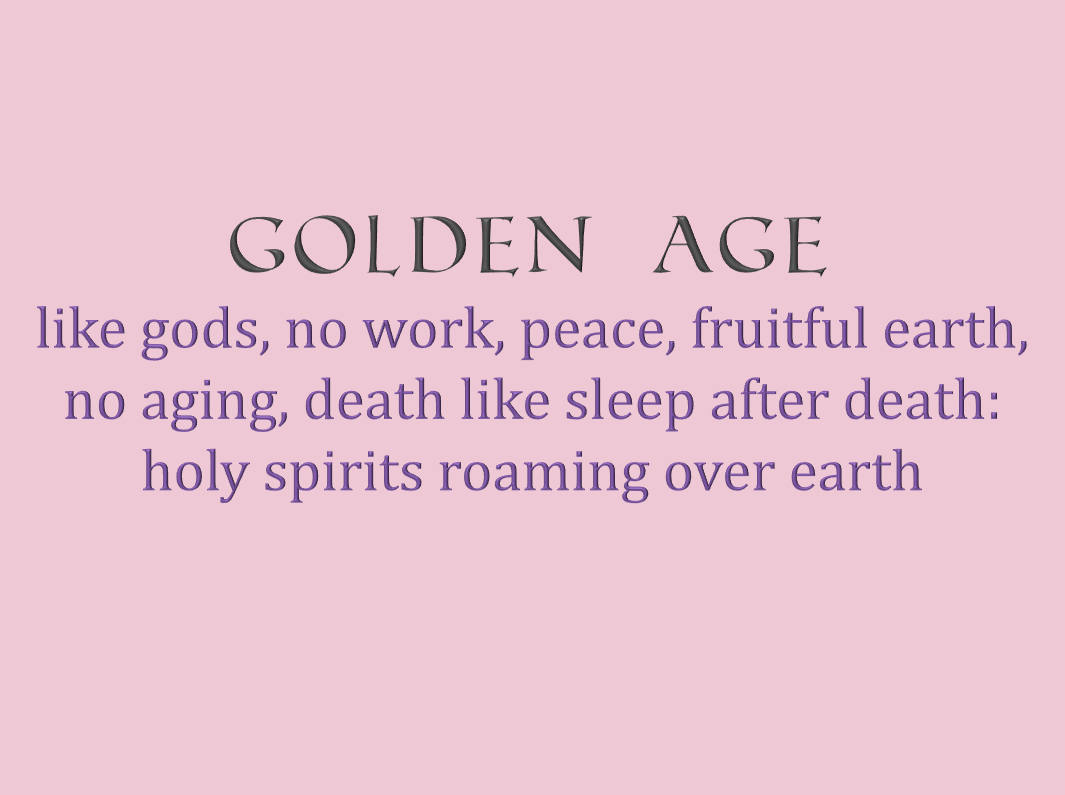 GOLDEN AGE
like gods, no work, peace, fruitful earth, no aging, death like sleep after death: holy spirits roaming over earth
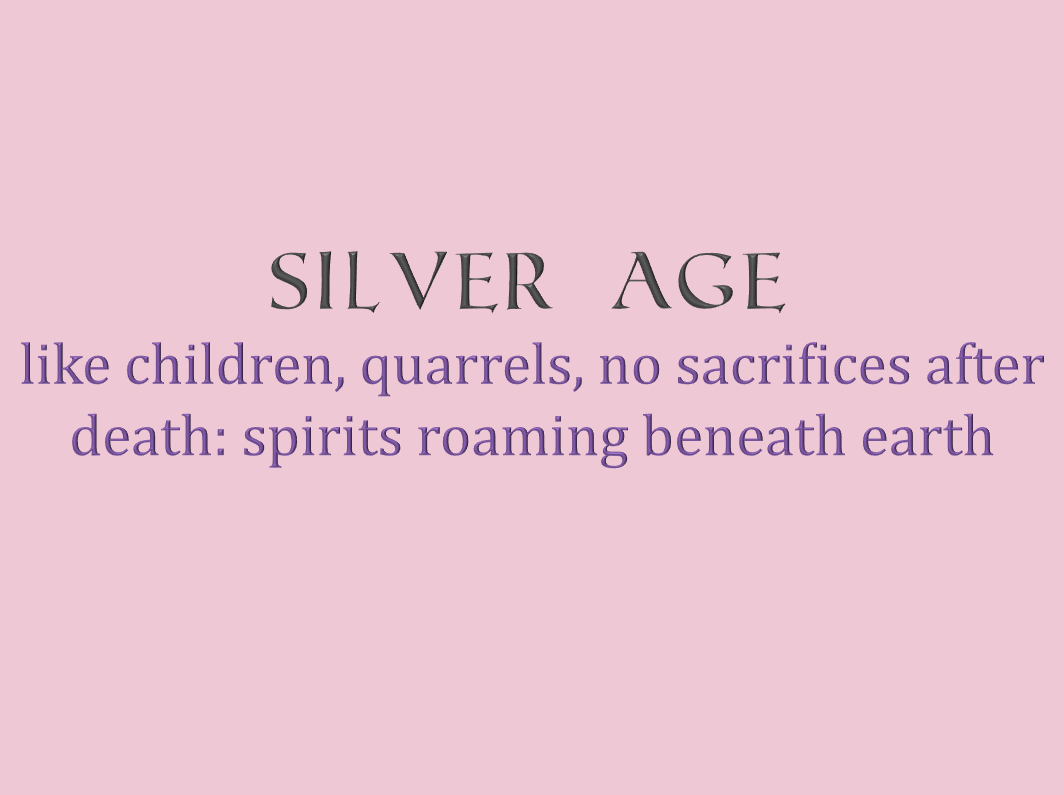 silver AGE
like children, quarrels, no sacrifices after death: spirits roaming beneath earth
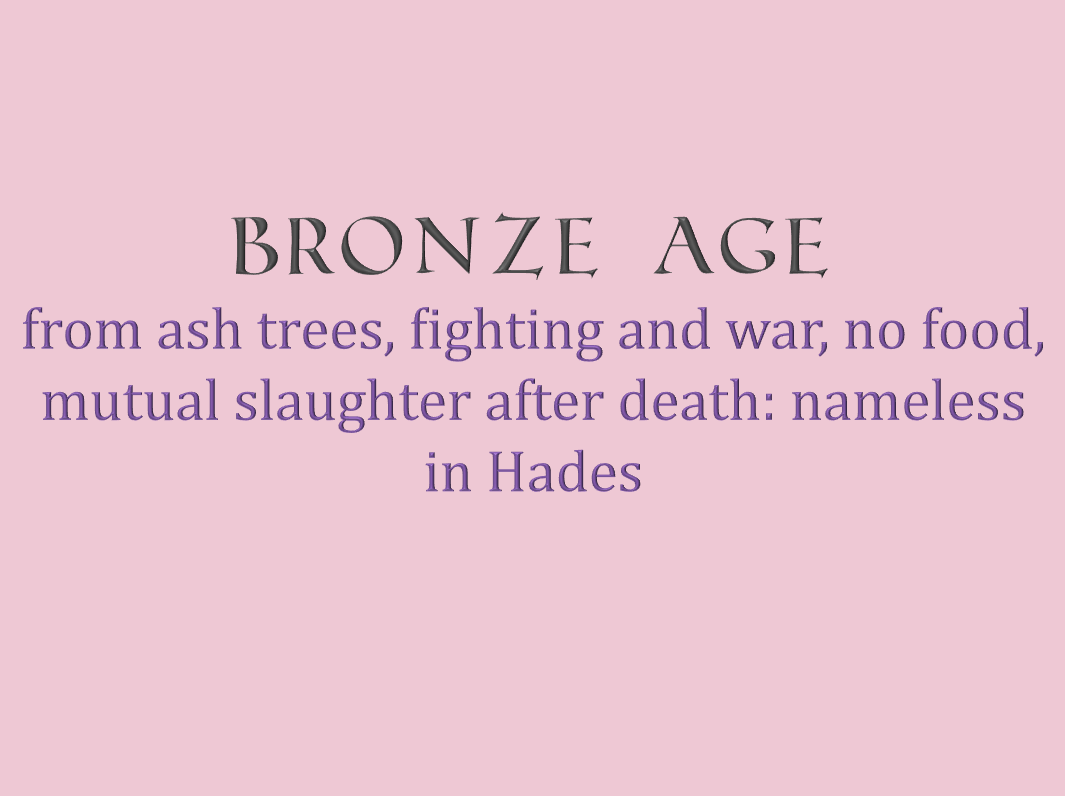 bronze AGE
from ash trees, fighting and war, no food, mutual slaughter after death: nameless in Hades
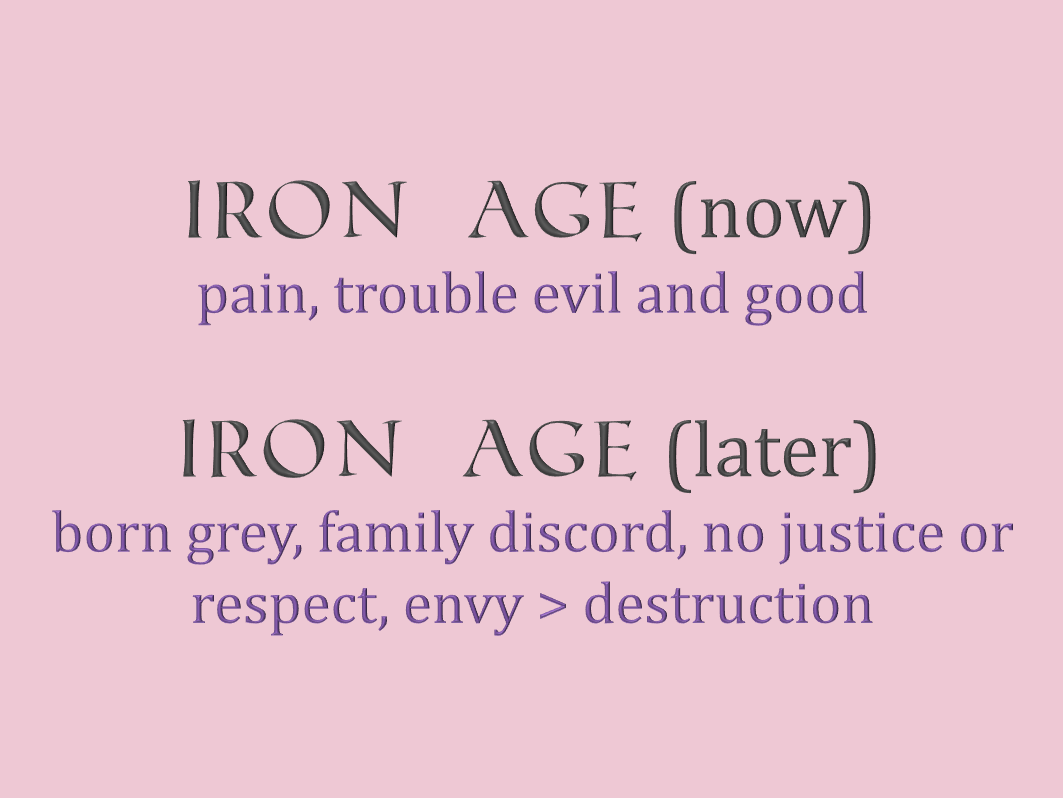 iron AGE (now)
pain, trouble evil and good

iron AGE (later)
born grey, family discord, no justice or respect, envy > destruction
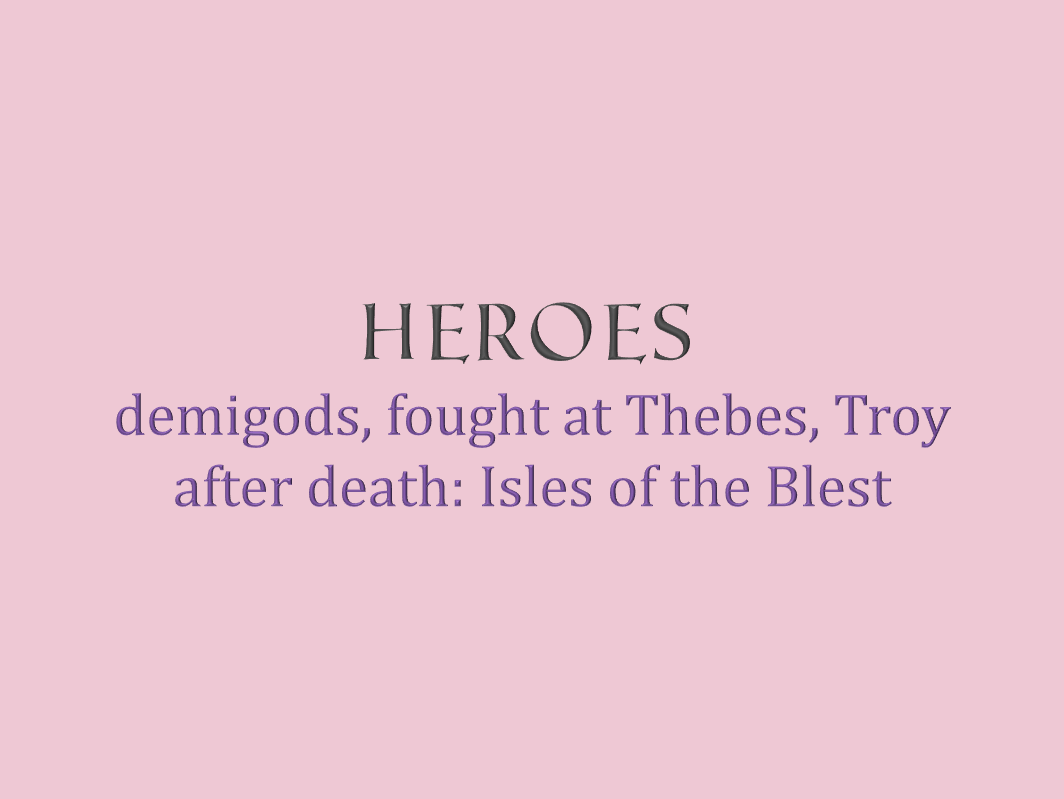 Heroes
demigods, fought at Thebes, Troy 
after death: Isles of the Blest
Hesiod Works & Days 106-201:
GOLDEN AGE				GOLDEN AGE
SILVER AGE				SILVER AGE
BRONZE AGE				HEROIC AGE
		  HEROIC AGE			BRONZE AGE
IRON AGE					IRON AGE (now)
									IRON AGE (later)
Amos